Andreia 1/v01
coronel
O que é a FISICA?
Física é a ciência que estuda a natureza em seus aspectos mais gerais. O termo vem do grego φύσις (physiké), que significa natureza. Atualmente, é dificílimo definir qual o campo de atuação da física, pois ela aparece em diferentes campos do conhecimento que, à primeira vista, parecem completamente descorrelacionados.Como ciência, faz uso do método científico. Baseia-se essencialmente na matemática e na lógica quando da formulação de seus conceitos.
O que a Física faz?
A física estuda a natureza. Entretanto, outras ciências também o fazem: a Química, a Biologia, a Geologia, a Economia (ainda que seja a natureza humana), etc. Como definir a área de atuação de cada uma delas? Esta é uma pergunta difícil, sem resposta consensual. Ainda mais quando áreas interdisciplinares aparecem aos montes: Físico-Química, Biofísica, Geofísica, Econofísica, etc.
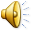 As cidades de Quito e Cingapura encontram-se próximas à linha do equador e em pontos diametralmente opostos no globo terrestre. Considerando o raio da Terra igual a 6370 km, pode-se afirmar que um avião saindo de Quito, voando em média 800 km/h, descontando as paradas de escala, chega a Cingapura em aproximadamenteA-16 horas B-20 horasC-25 horasD-32 horasE-36 horas
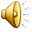 RESOLUÇÃO
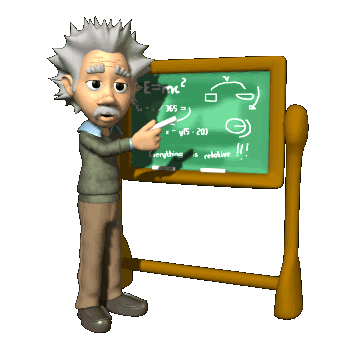 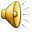 distancia= velocidade x tempo d=vt d=distancia=20001,8km v=velocidade=800km/h t=tempo= ? 20001,8=800t 800t=20001,8 t=20001,8/800 = 25,00225
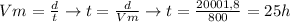 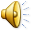 Então a resposta da questão do ENEM é? A: 16 horas B: 20 horas C: 25 horasD: 32 horasE: 36 horas a correta é a letra C: 25 horas
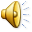 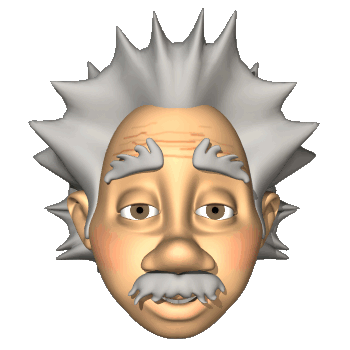 como dizia  Albert Einstein:
A  imaginação é mais importante que a ciência, porque a ciência é limitada, ao passo que a imaginação abrange o mundo inteiro.
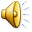 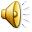